Я откапаю свой талант
Мой талант-это футбол
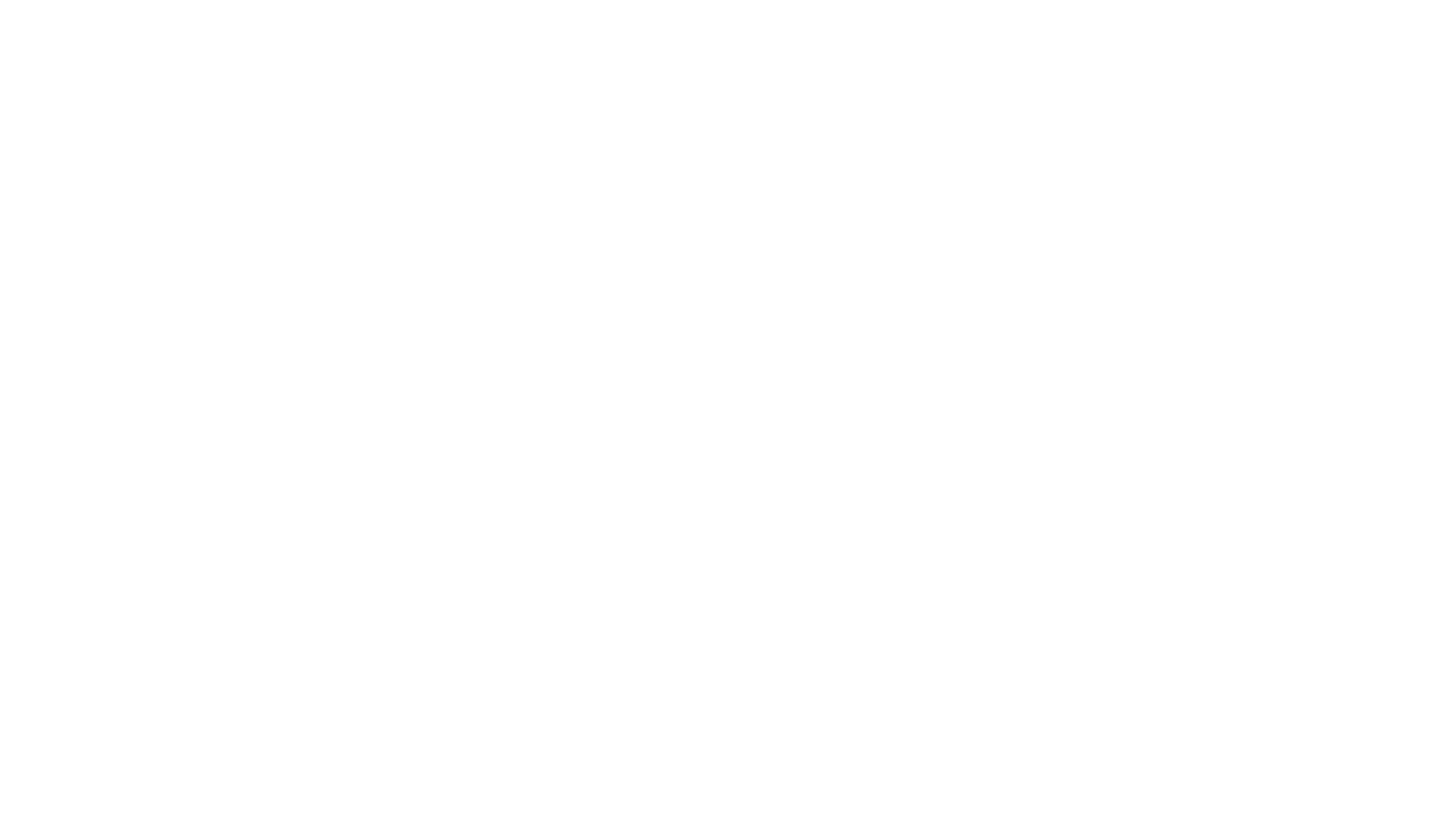 Футбол – самый популярный в мире вид спорта. В него играют 240 миллионов человек, то есть 25-й житель Земли. Функционируют 1,5 млн. команд и 300 тысяч клубов. Из всех видов спорта футбольные команды приносят больше всего дохода, но и вложения исчисляются миллиардами.
Я занимаюсь футболом. У меня хорошо это получается. Я очень мечтаю играть за сборную России. Этим летом я хочу записаться секцию футбола. Мои любимые игроки это Криштиано Рональдо, Вячеслав Малафеев, Лео Меси, Александр Кержаков.
У меня есть много журналов про футбол.
Моя фотография.
Как я стремлюсь к футболу
Я каждый день тренирую свои мышцы рук и ног. По утрам я делаю зарядку , а летом закаляюсь холодной водой. И конечно берегу своё здоровье. Добиваюсь своей цели.
О моём питании
Я как и все настоящие футболисты питаюсь овсяной и гречневой кашей фруктами, овощами и конечно супом. Одним словом здоровой и полезной пищей.
Моя фотография в форме